19 August, 2023
The angle between a line and a plane
LO: Use trigonometric ratios to solve problems
The angle between a line and a plane
The angle between a line and a plane is the angle between the line and its projection on the plane
Example 1
Name the angle between the line AH and the plane EFGH
Drawing the segment AH
EH
The projection of AH onto the base plane EFGH is
A
B
The required angle is
E
F
D
C
H
G
The angle between a line and a plane
The angle between a line and a plane is the angle between the line and its projection on the plane
Example 2
Name the angle between the line AG and the plane EFGH
Drawing the segment AG
EG
The projection of AH onto the base plane EFGH is
A
B
The required angle is
E
F
D
C
H
G
The angle between a line and a plane
Example 3
Find the angle between the line segment DG and the base plane EFGH
Drawing the segment DG
GH
The projection of DG onto the base plane EFGH is
A
The required angle is
B
3 cm
opp
=
Tan q =
E
F
D
adj
C
12 cm
opp
q
H
^
G
Angle q = DGH ≈ 31o
5 cm
adj
The angle between a line and a plane
Example 4
Find the angle between the line segment BH and the base plane EFGH
Drawing the segment BH
HF
The projection of BH onto the base plane EFGH is
The required angle is
A
B
3 cm
opp
=
Tan q =
opp
adj
E
F
D
Using Pythagoras to find FH
C
= 13
12 cm
adj
q
H
G
5 cm
^
Angle q = DGH ≈ 13o
Thank you for using resources from
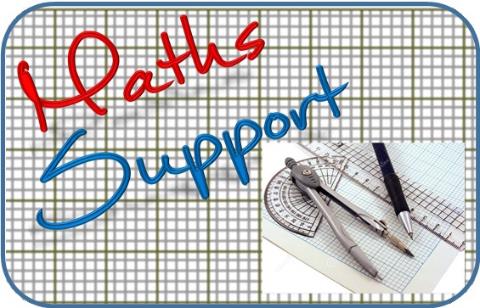 For more resources visit our website
https://www.mathssupport.org
If you have a special request, drop us an email
info@mathssupport.org